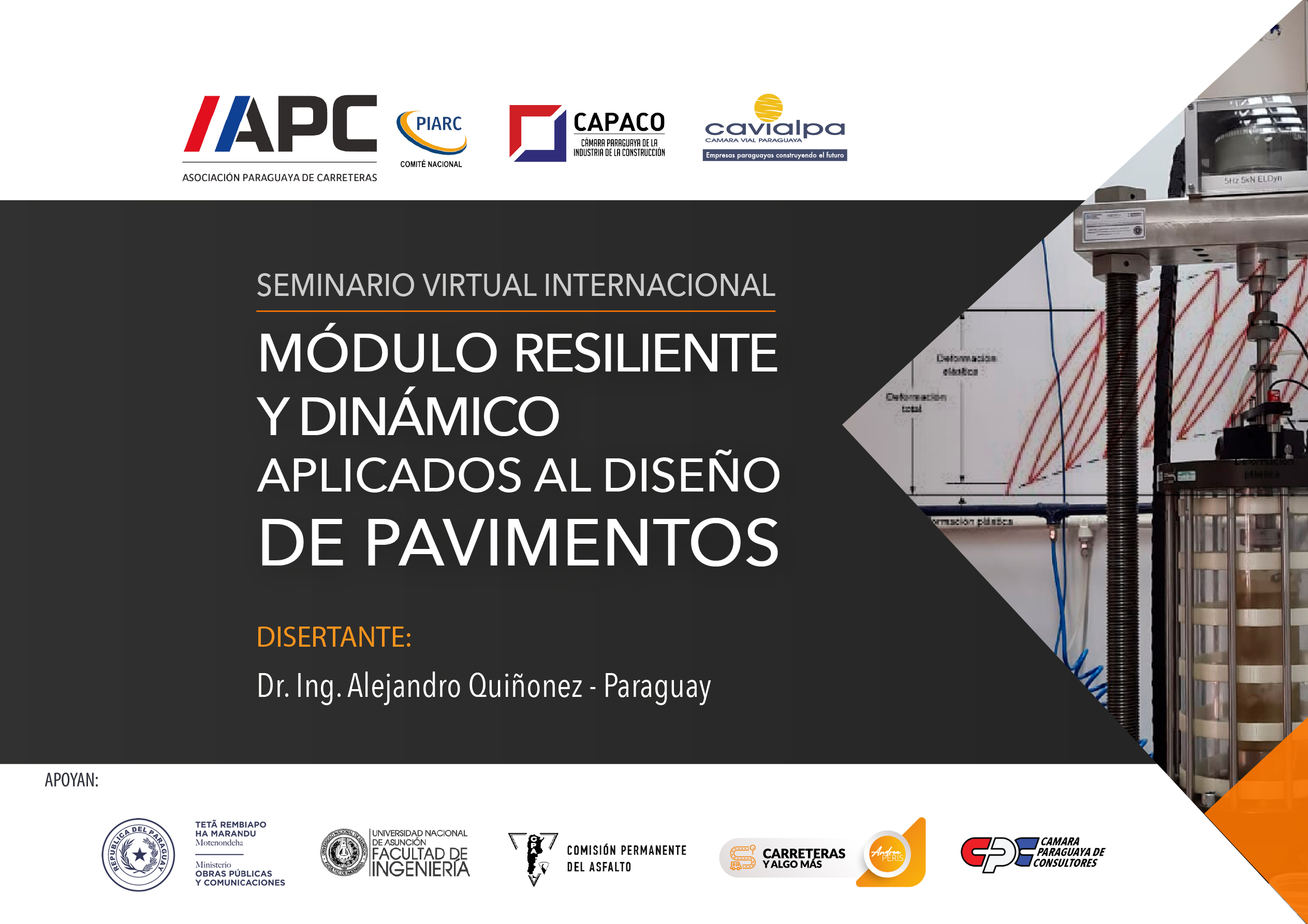 Presentación y Desarrollo del Tema